Indications and Technique of Implantation of the BioIntegral No-React BioConduit for Bentall Procedure
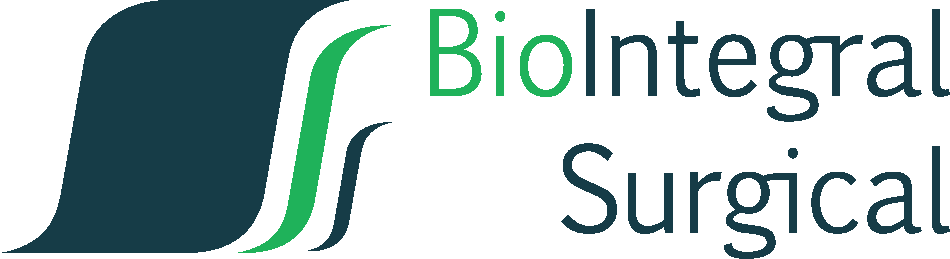 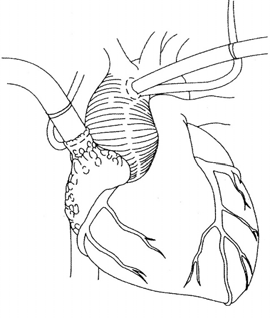 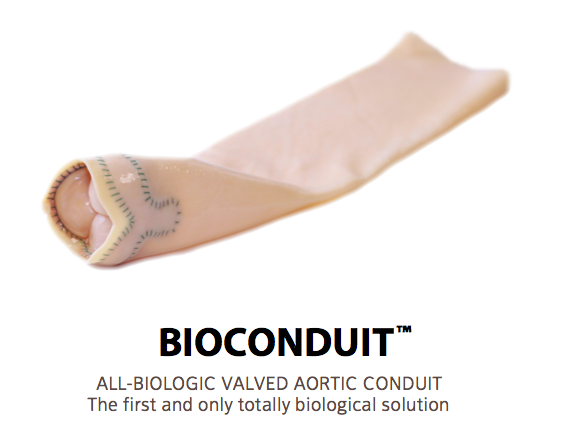 Indications
Endocarditis combined with aneurysm of the ascending aorta

Marphan syndrome combined with AR and dilatation of the aorta at any age

Infected graft conduit 

Older patients when there is a need to minimize bleeding

Young patients to replace Ross Procedure
Indications
Why No-React BioConduit for young patients? Why to replace Ross Procedure?
No-React valves and conduit found to resist infection, calcification, and remodeling in long-term clinical follow-up

Pulmonic autograft in Ross Procedure is now known to dilate significantly because of remodeling that starts after 3 years, while No-React BioConduit resists dilatation beyond 10 years at any age
Technique of Implantation
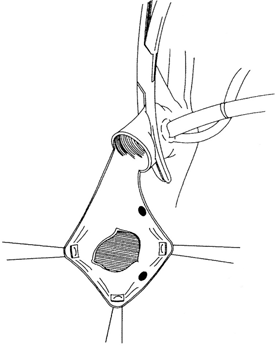 Patient on CPB

Distal cross-clamp

Resect the aneurysm (above the coronary Ostia) & de-calcify if necessary
Figure 1
Technique of Implantation
Implanting the annulus of the NR-BioConduit 

The suture line of the BioConduit must face the non-coronary cusp

The pericardial annulus of the BioConduit can be sutured with interrupted suture to the aortic annulus (2.0 polyester suture)

Or continuous 3.0 or 4.0 monofilament suture. Advisable to start with 3 commissural site sutures and then run in between – see video
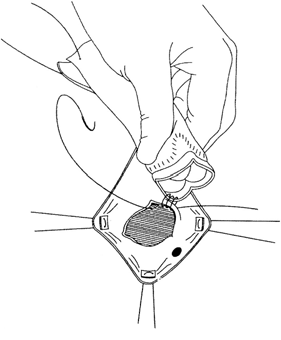 Figure 2
Technique of Implantation
Suturing the Coronary Button


Introduce a right angle clamp and apply outside pressure in the inter-commissural space


Perforate the pericardium with a knife over the right angle guidance
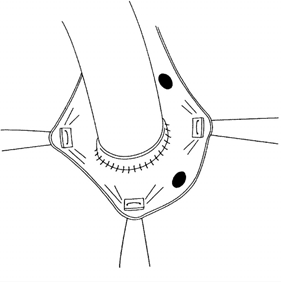 Figure 3
Technique of Implantation
Suturing the Coronary Button




3.  Complete the round 
	perforation with an aortic 
	punch or scissors as shown in 	the figure
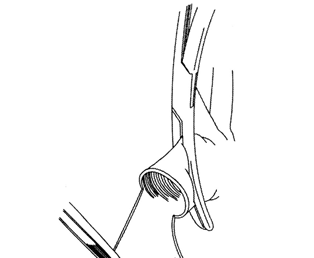 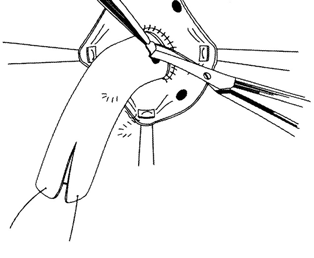 Figure 4
Technique of Implantation
Suturing the Coronary Button




Suture the coronary left and right Ostia to the perforated respective orifice using a continuous 5-0 monofilament suture
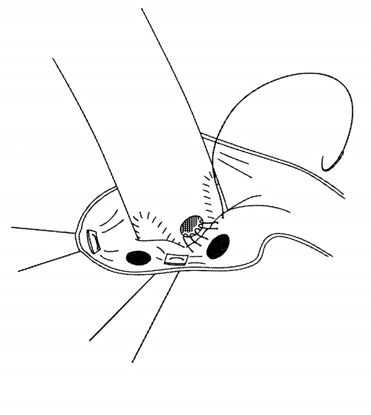 Figure 5
Technique of Implantation
Distal Anastomosis

Transect the conduit in the appropriate length (see video)

Suture the distal part of the conduit to the distal aorta near the clamp using 3.0 or 4.0 monofilament  (remember use 2-3mm close bites to assure 100% hemostasis)
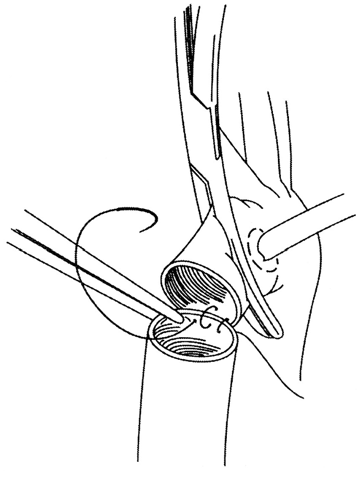 Figure 6
Technique of Implantation
Distal Anastomosis

Let the conduit fill with blood and close the anastomosis

WARNING: any anastomotic bleeding when the patient is off bypass must be secured with 5-0 or 6-0 proline, no oozing permissible, and do not use any aldehyde glue
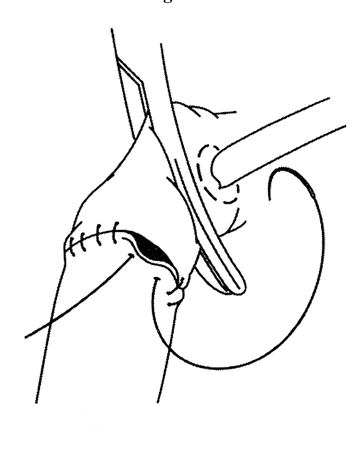 Figure 7
Technique of Implantation
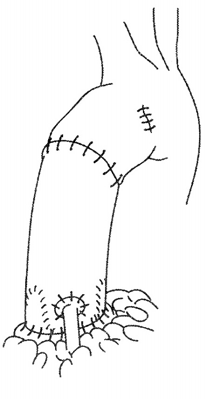 De-clamping

Before you remove the aortic clamp, you can de-air the aorta with a needle 


Remove the clamp, and you are ready to go off bypass
Figure 8
Technique of Implantation
De-clamping

If the diameter of the aorta is larger than the conduit, anastamosis is completed as far is possible and the remaining defect is closed with a No-React pericardial patch (pericardium trimmed from distal end of conduit)
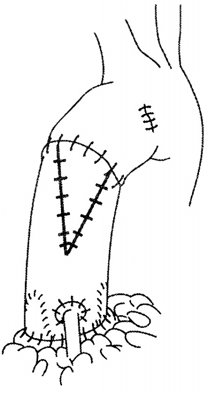 Figure 9